Darwin VR Sim.
Search and rescue
Daniel, Armin, Vinh
Start → nedtelling → organisering
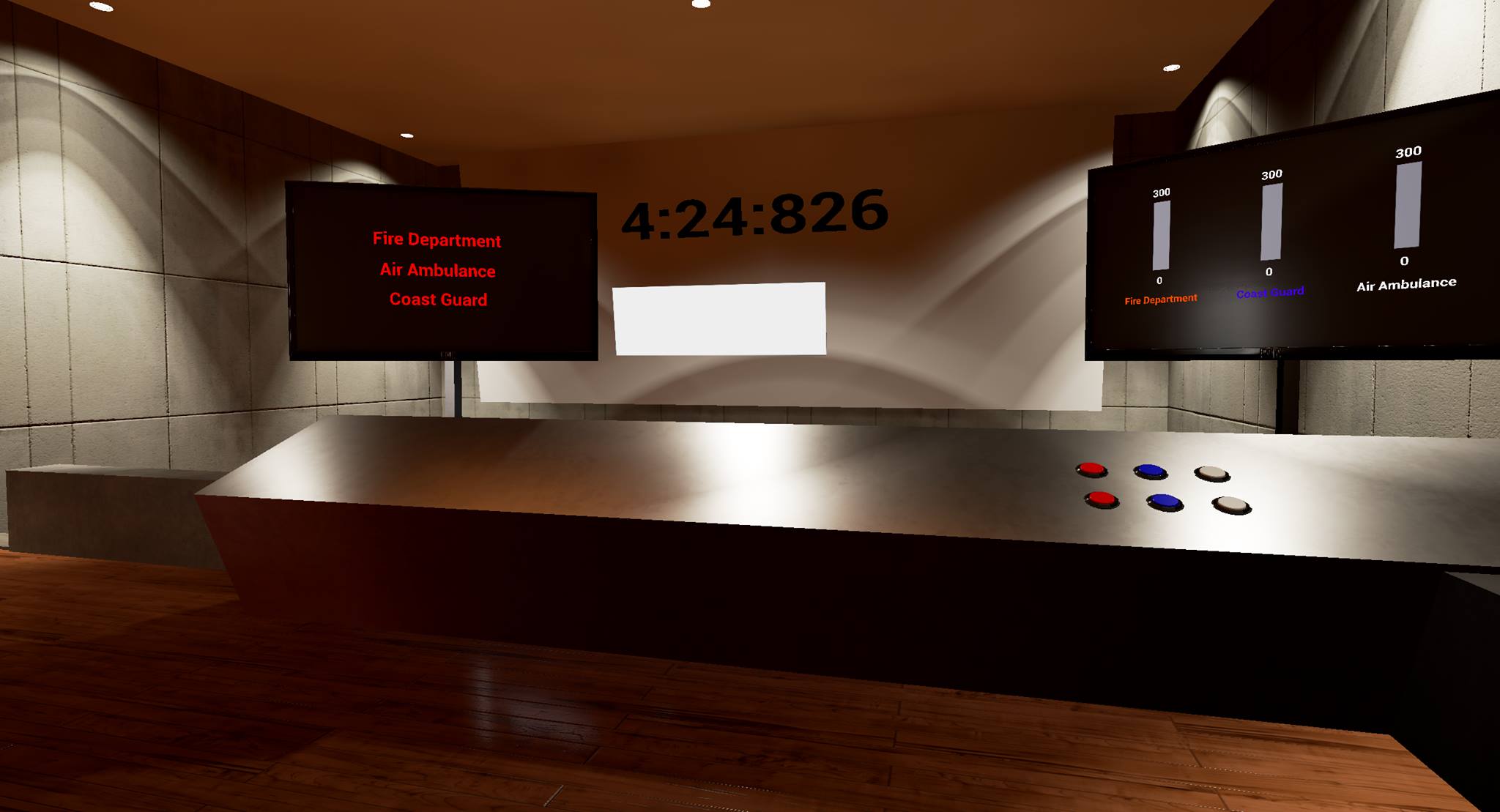 Bevege seg mot kartet
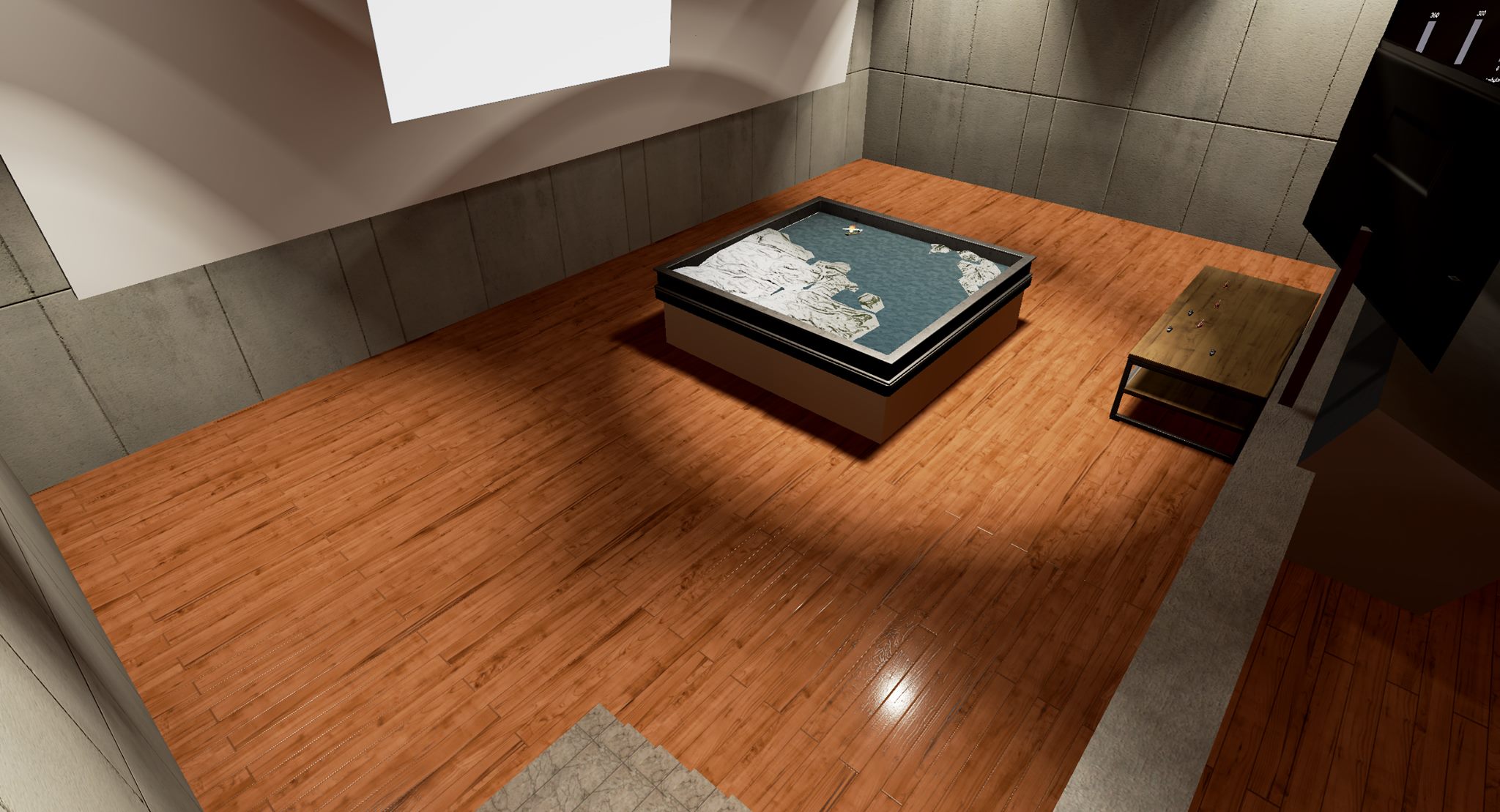 3 startpunkt + 3 outpost
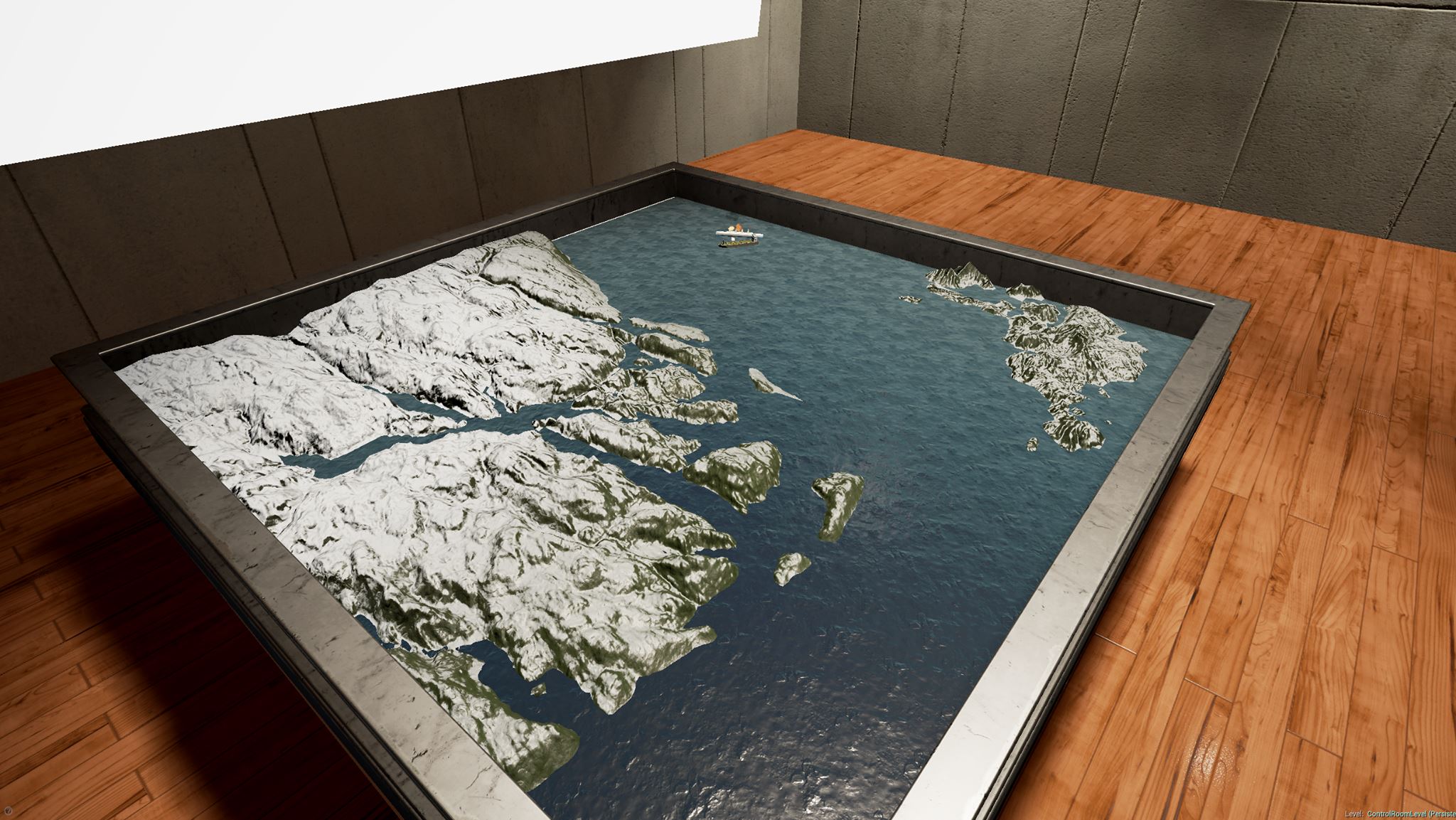 Fargerepresenterte telefoner
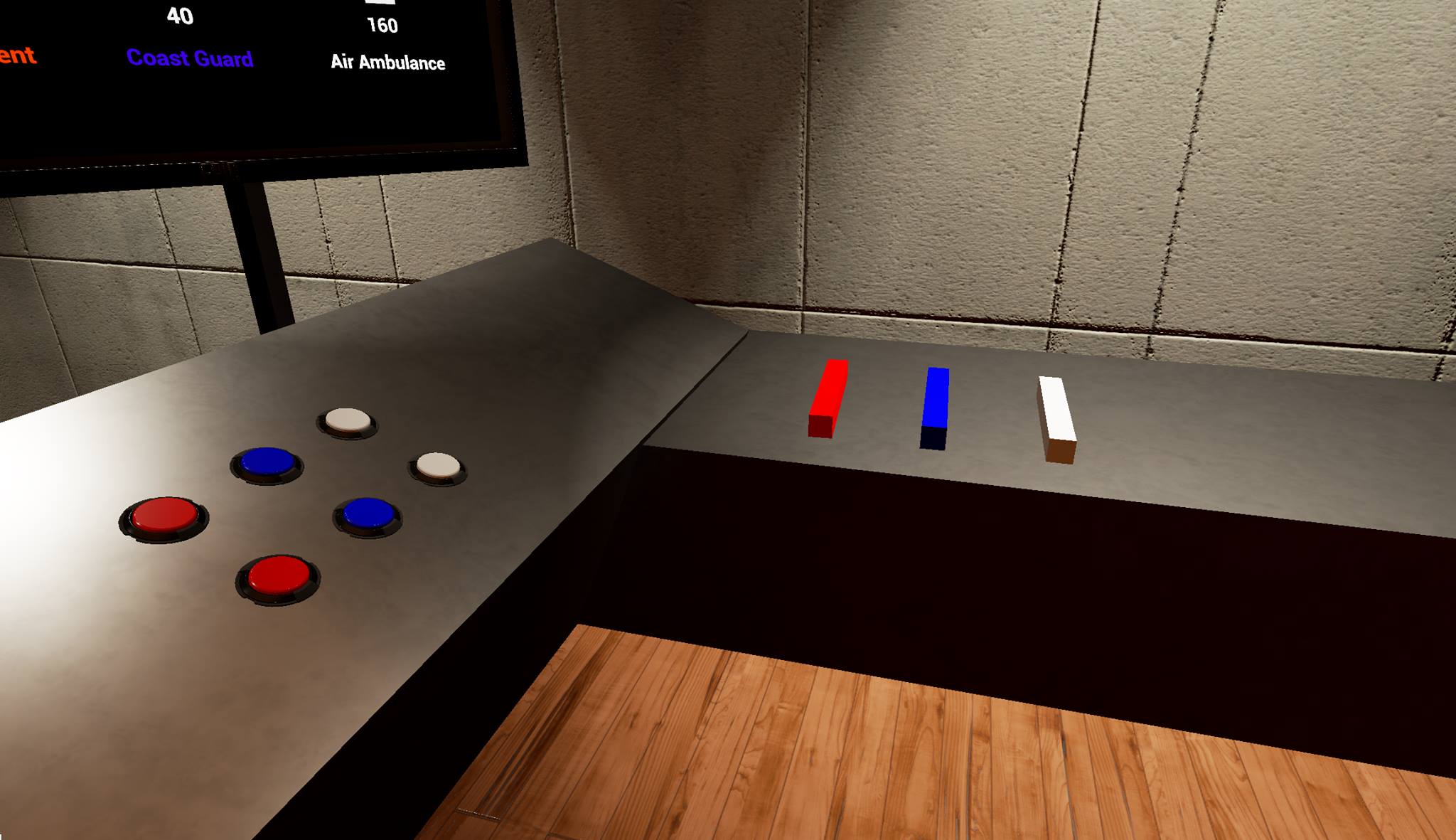 Status på venstre skjerm
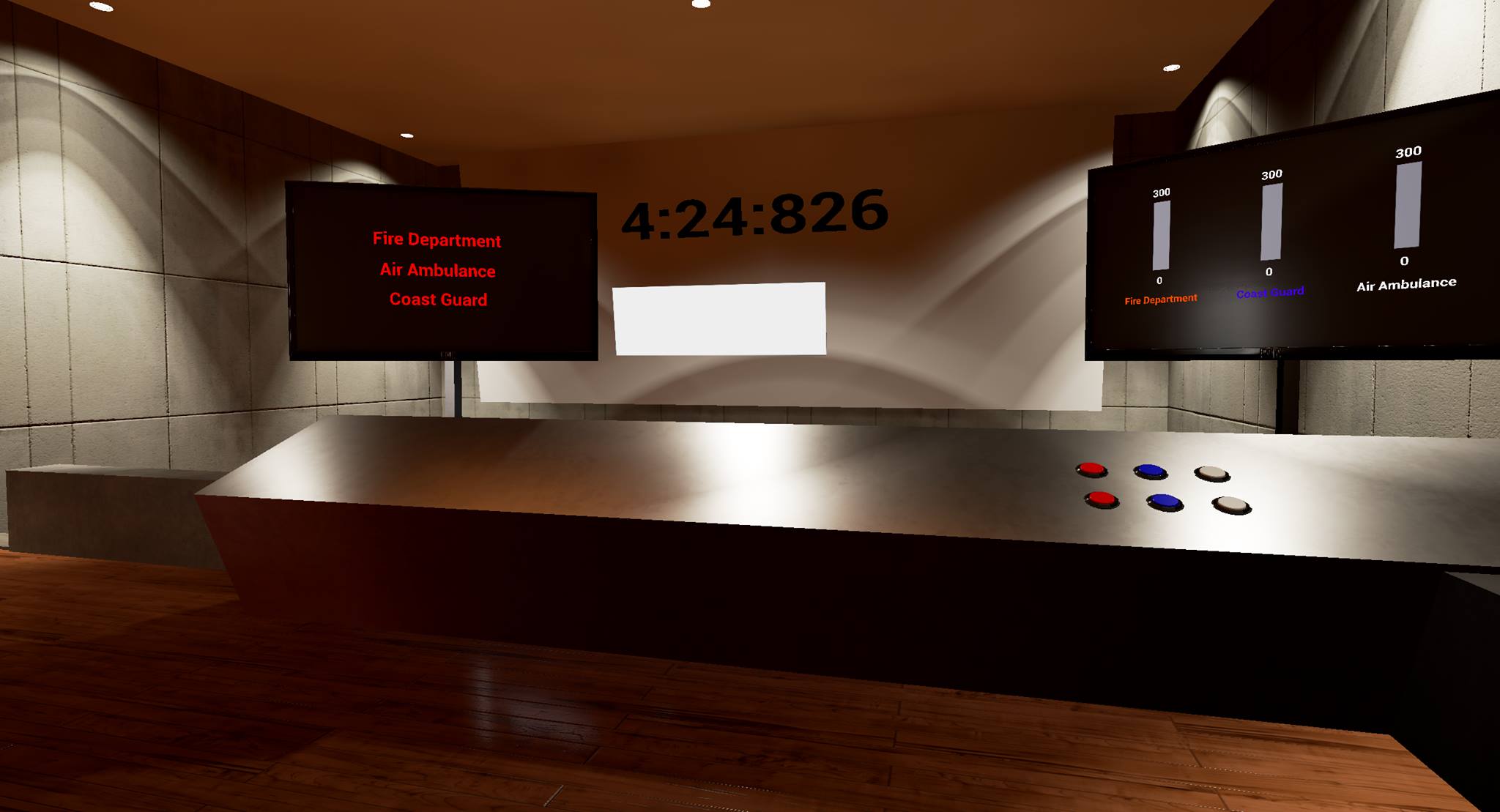 Sende ut mannskap fra outpost
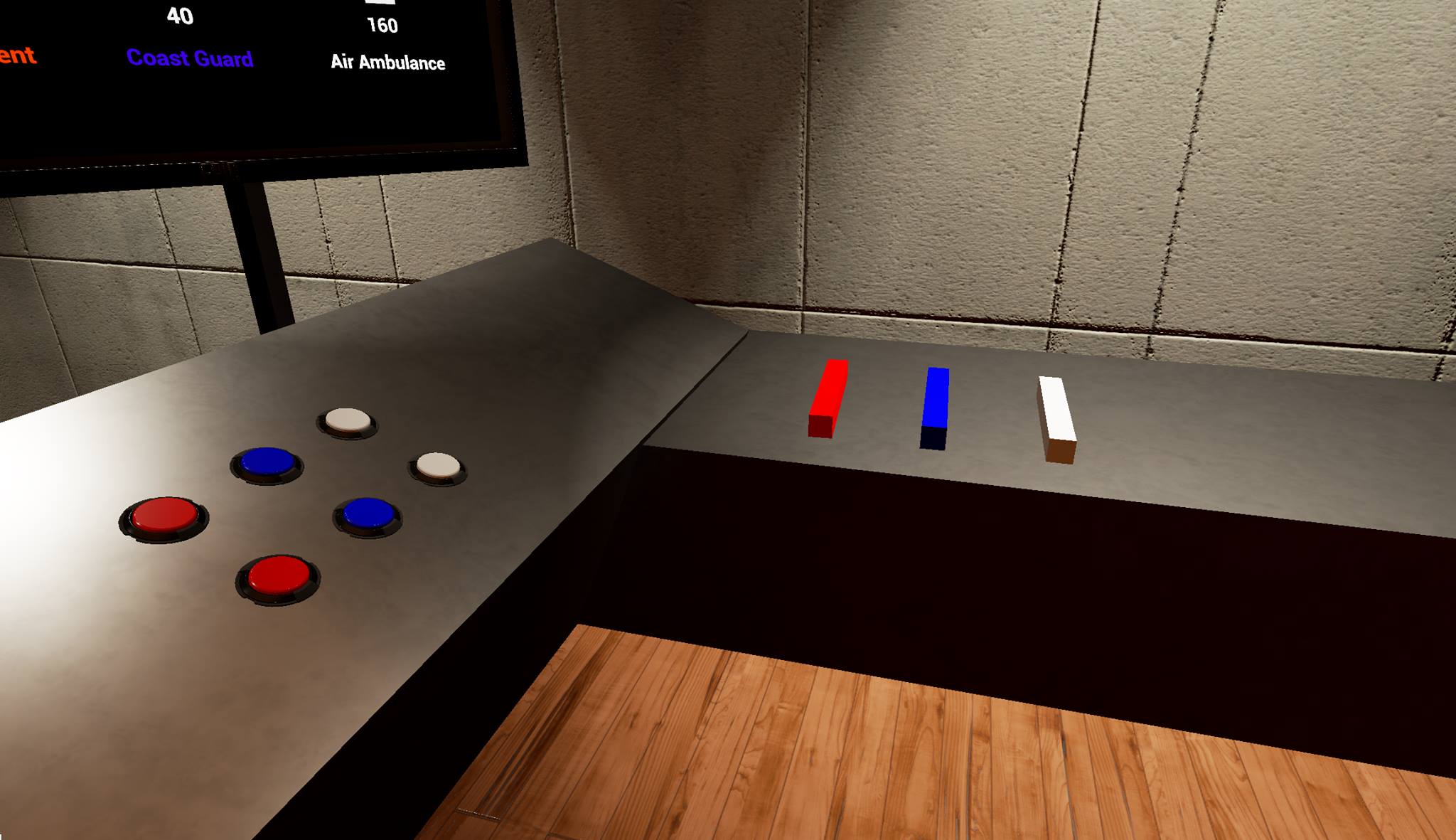 Ser på status fra kartet
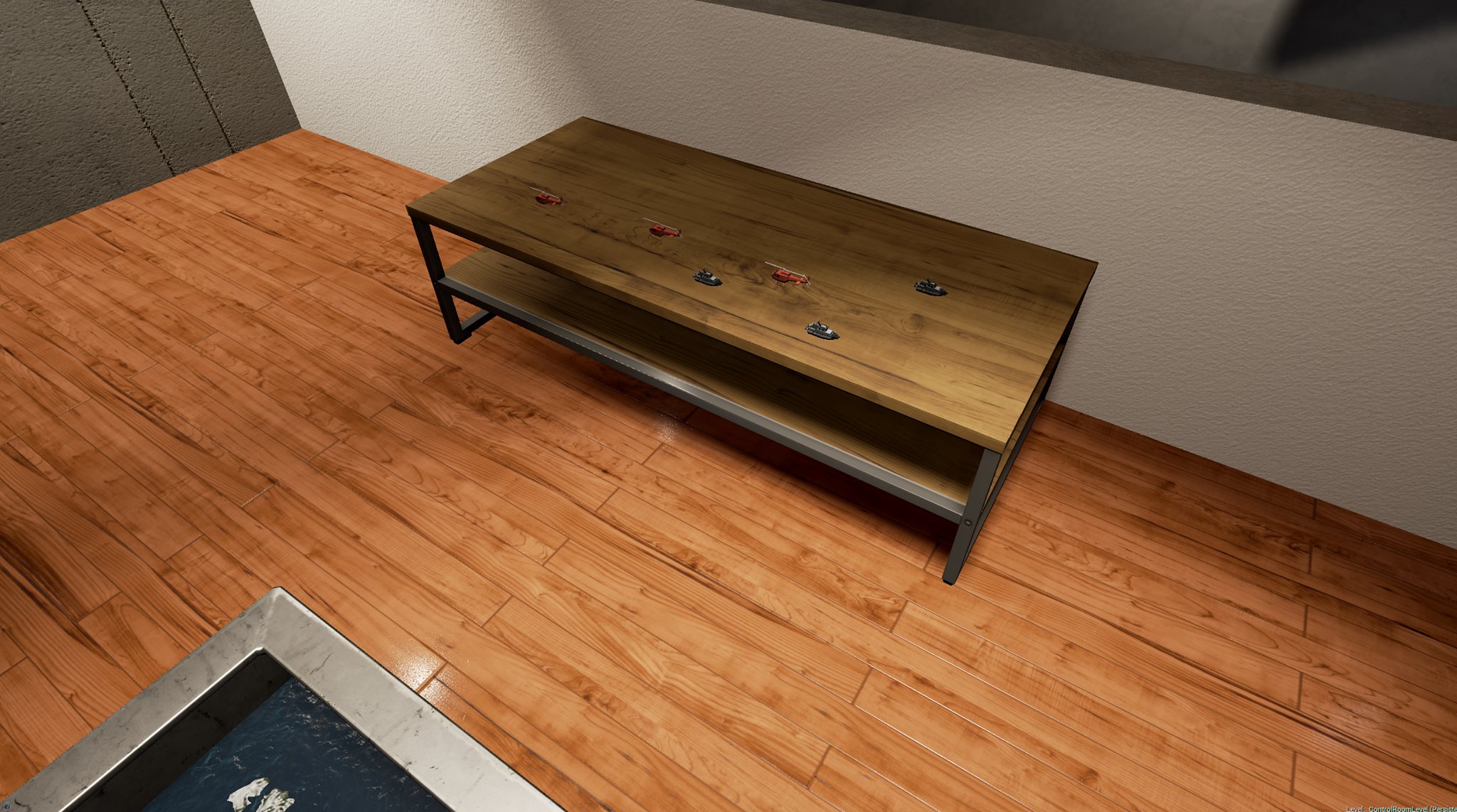 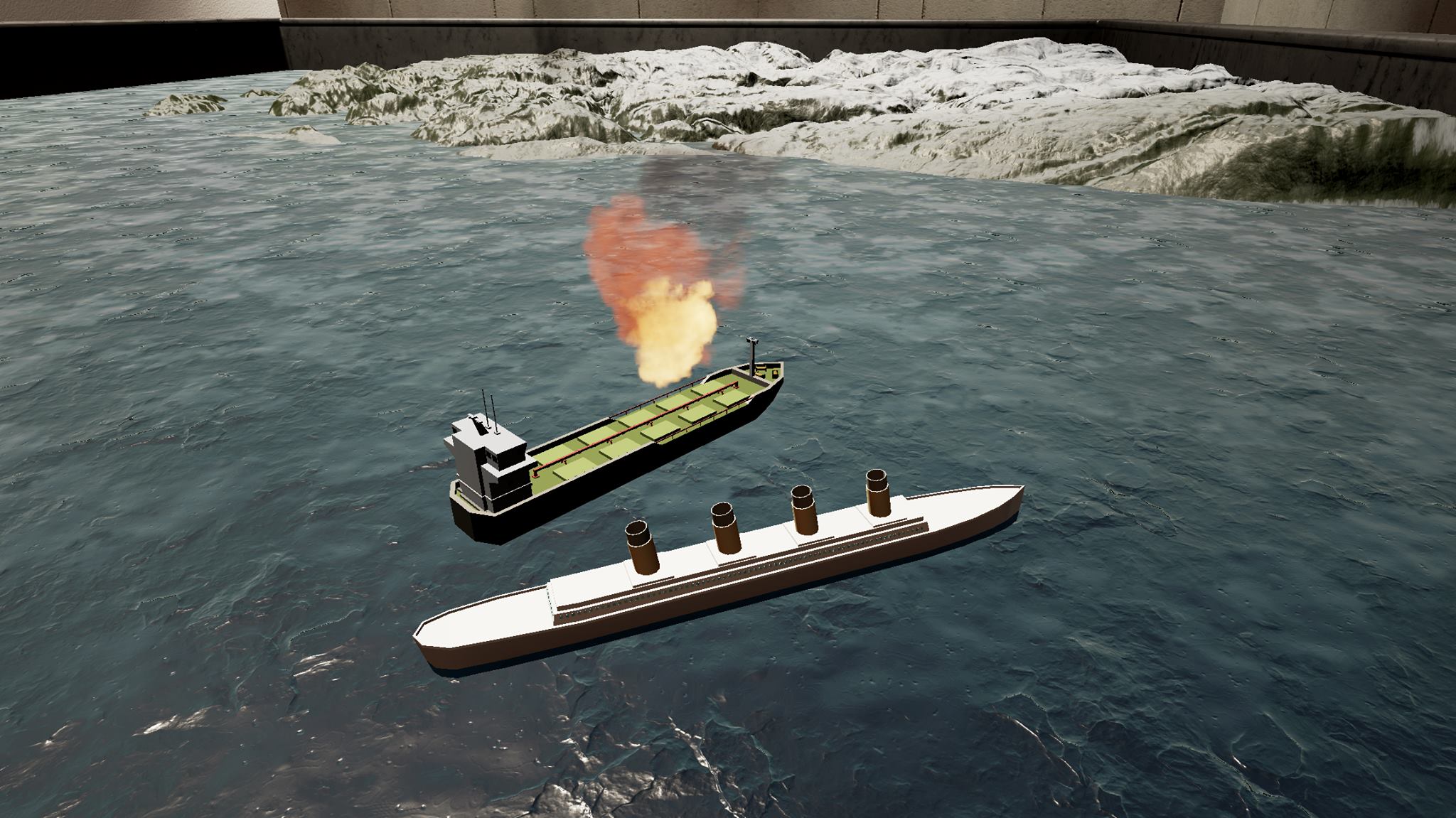 Score system, Gamification
1800 personer



Htc vive
 - Virtuell interaksjon med hender
900
-3/sek
450
-5/sek
450
-1/sek
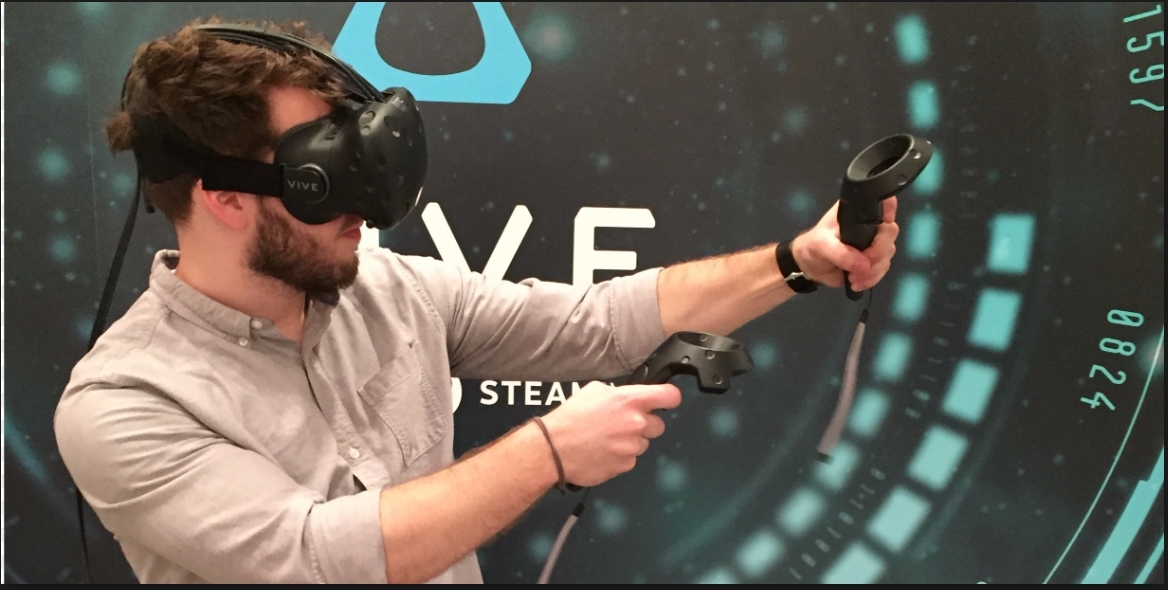 Programmering gjennom blueprints
Variabler
Funksjoner
Startsrute